Thank you for attending! The presentation will begin soon.
5/25/2022
Want to Ask a Question?
Audience questions will be answered during the Q&A session at the end of the presentation. 
Instructions on how to submit questions:
Webex Q&A panel
Please feel free to submit questions throughout the presentation
1
5/25/2022
Want to Ask a Question? Webex Q&A Panel
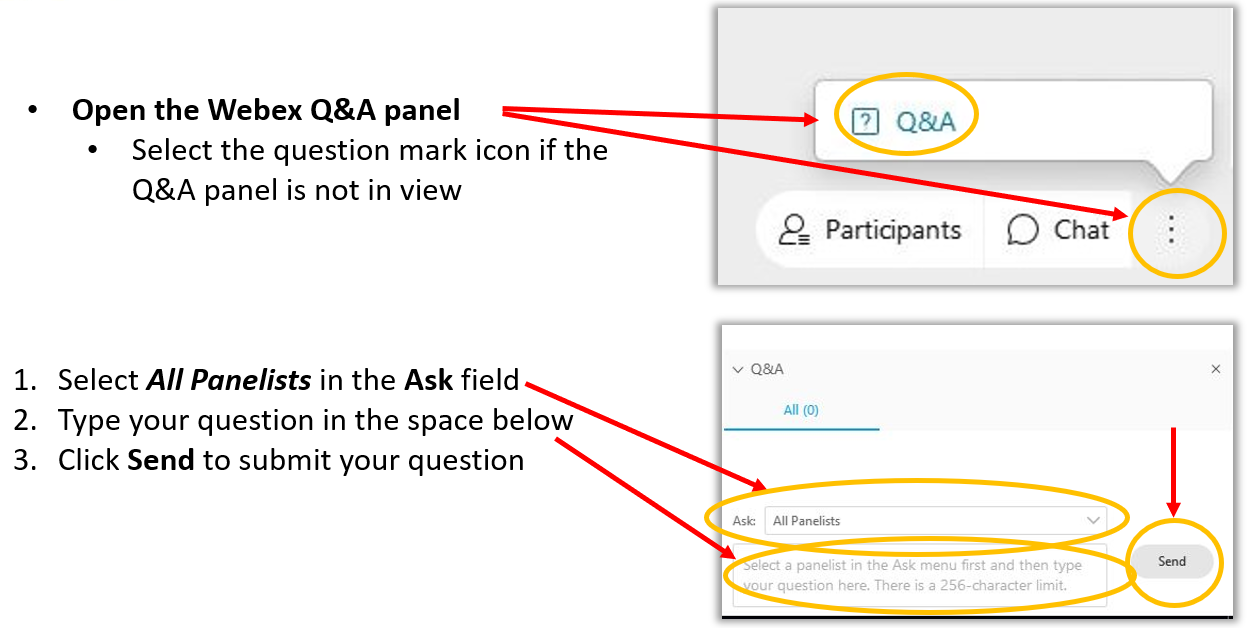 2
5/25/2022
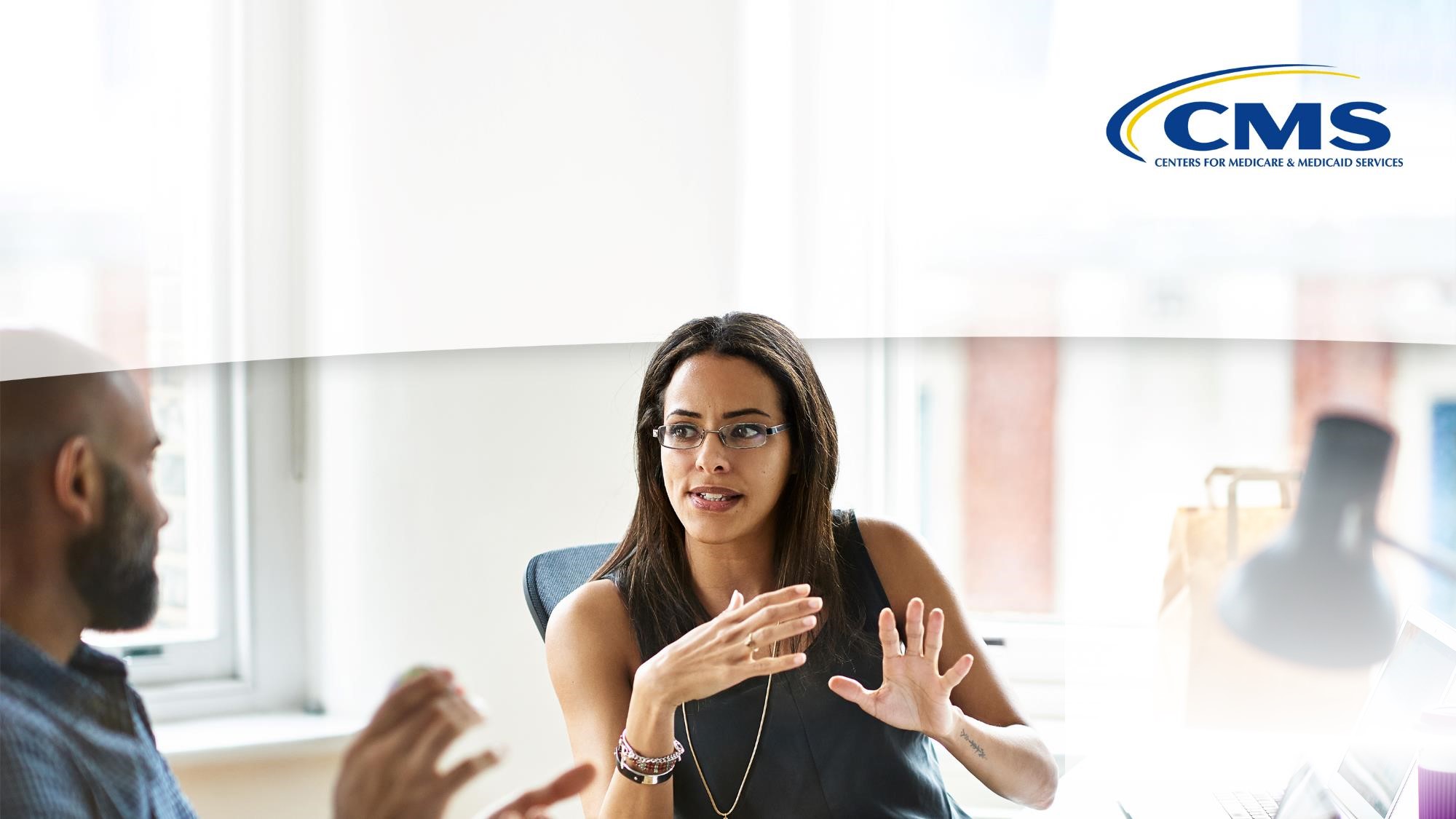 The New CMS Measures Management System Website – The CMS MMS Hub
Speakers
Kathy Lesh, PhD, RN-BC, CPHQ, FAMIA, Battelle
Kim O’Brien, MS, PMP
5/25/2022
Agenda
Modernizing the CMS MMS website 
Where to find MMS Blueprint content
Live demonstration
Questions
Wrap-up
4
5/25/2022
Learning Objectives
Find public
comment, technical expert panel
opportunities, and updates on the CMS MMS Hub
Become aware of the CMS
MMS Hub
Find Blueprint content on the CMS
MMS Hub
Know where
to find the CMS
MMS Hub
5
5/25/2022
CMS MMS Hub – Now Available!
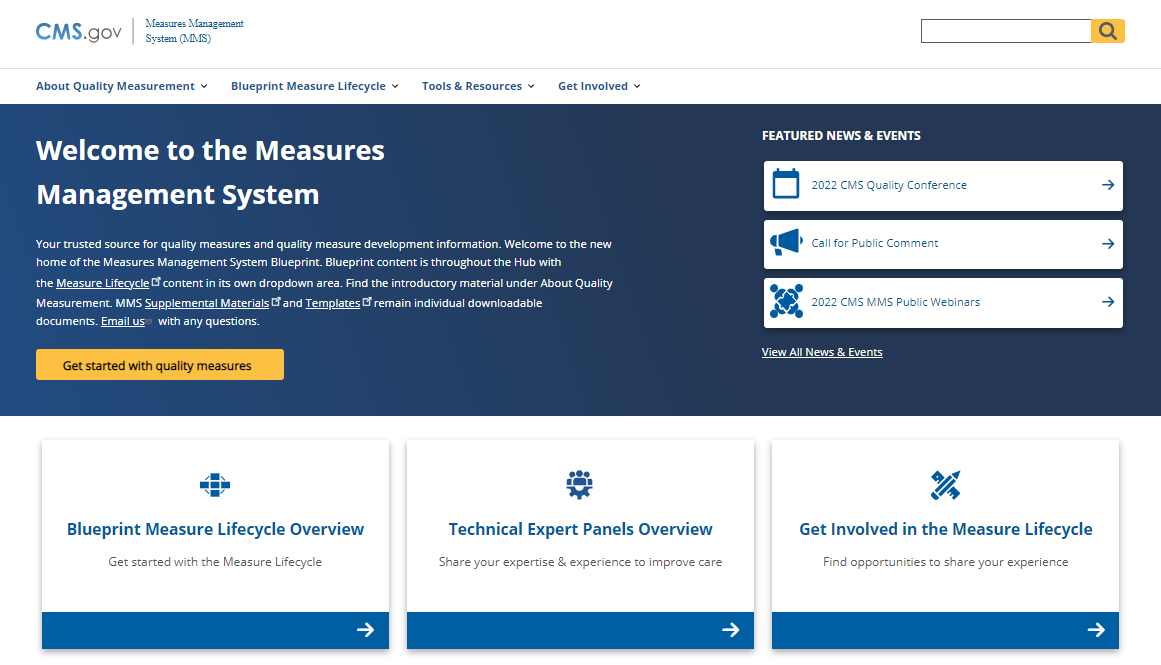 Launched May 24, 2022
Transforms the MMS Blueprint into a comprehensive, user-friendly website
Integrates the Blueprint content and the previous MMS website for a more streamlined experience
https://mmshub.cms.gov/
6
5/25/2022
Key Features
Rolling Updates
News & Events
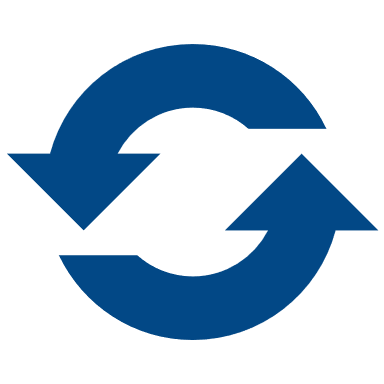 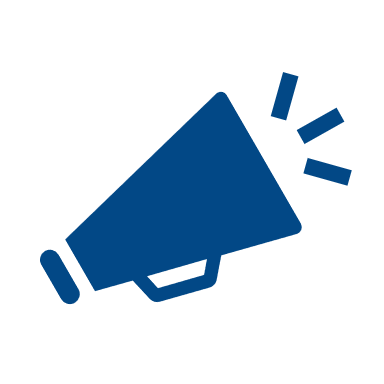 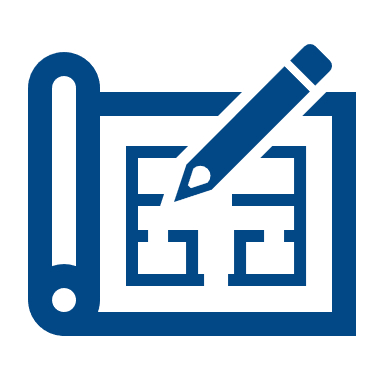 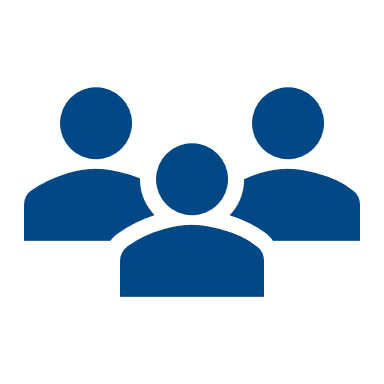 CMS MMS Hub
Quickly Access Stakeholder Opportunities
Interactive Blueprint Content
7
5/25/2022
Demonstration
Live Demo
8
5/25/2022
Goals for MMS Hub
9
5/25/2022
Questions
We look forward to your comments and suggestions. 

Please email us at MMSsupport@battelle.org 

Thank you for your time!
10
5/25/2022
Key Points of Contact
Melissa Gross, CMS Lead
melissa.gross@cms.hhs.gov
Kathy Lesh, Content Lead
lesh@battelle.org, 240-508-3232
Kim O’Brien, CMS MMS Hub lead
obrienk@battelle.org, 410-372-2709
11
5/25/2022
Announcements
In Case You Missed It
April MMS Information Session on “Electronic Clinical Quality Improvement (eCQI) Resource Center Updates”
April CMS MMS Public Webinar: “Rural Health: How CMS Initiatives Improve the Way We Measure and Address Gaps in Care”
Upcoming MMS Information Session
The Cascade of Measures: A Tool for Measure Prioritization
3 - 4 p.m. (ET) June 29
12
5/25/2022
Battelle
Contact: MMSSupport@battelle.org
CMS
Melissa Gross (CMS Lead)
Contact: Melissa.Gross@cms.hhs.gov
13
5/25/2022